Lesson 45
sh /sh/
[Speaker Notes: ufliteracy.org]
Lesson 45
sh /sh/
[Speaker Notes: See UFLI Foundations lesson plan Step 1 for phonemic awareness activity.]
[Speaker Notes: See UFLI Foundations lesson plan Step 2 for student phoneme responses.]
ck
ff
f
ll
l
ss
zz
z
s
u
e
i
o
a
[Speaker Notes: See UFLI Foundations lesson plan Step 3 for auditory drill activity.]
[Speaker Notes: No slides needed for auditory drill.]
[Speaker Notes: See UFLI Foundations lesson plan Step 4 for blending drill word chain and grid. 
Visit ufliteracy.org to access the Blending Board app.]
[Speaker Notes: See UFLI Foundations lesson plan Step 5 for recommended teacher language and activities to introduce the new concept.]
Consonant Digraph
When 2 consonants come together 
to make 1 sound.
ck
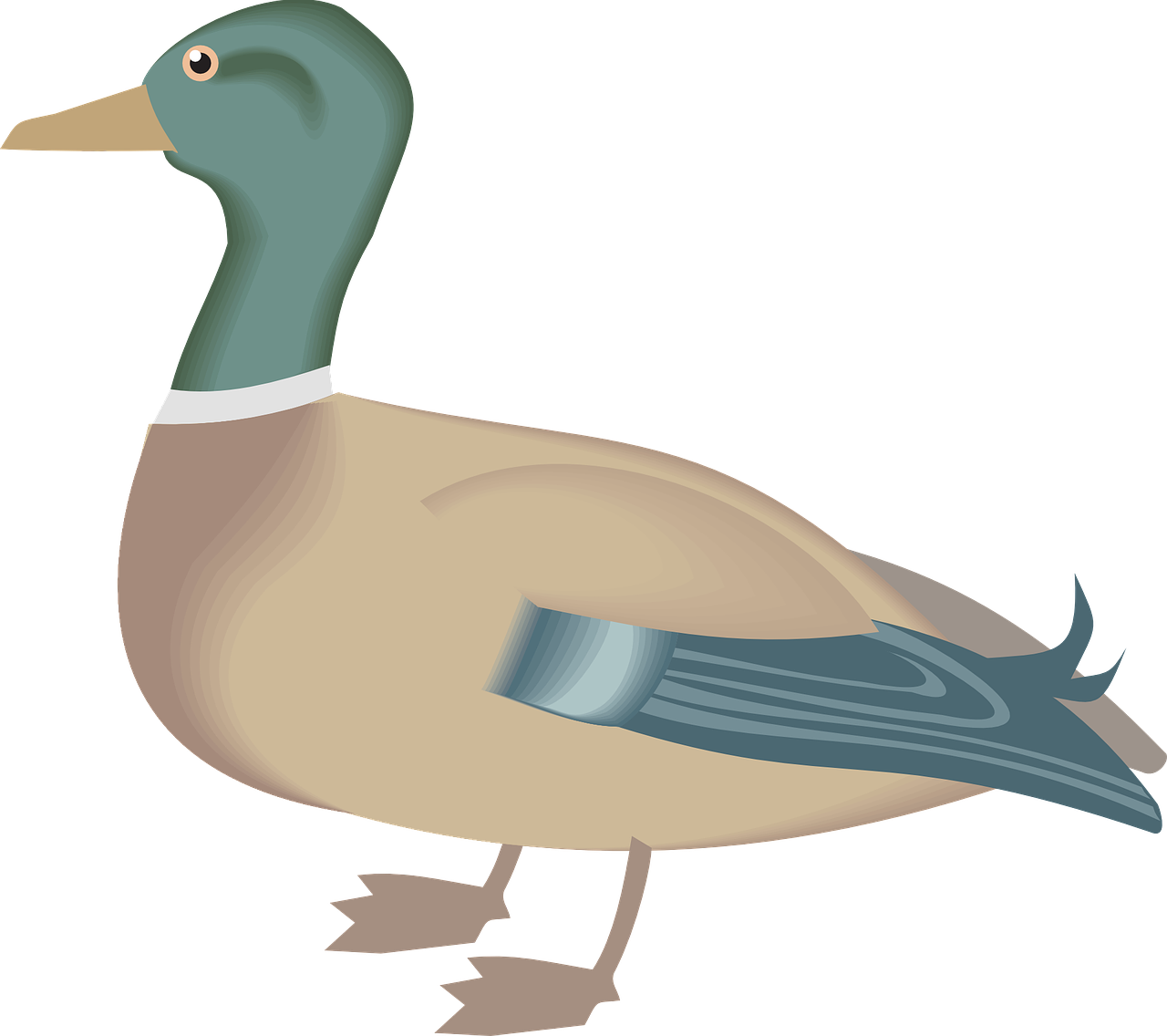 h
s
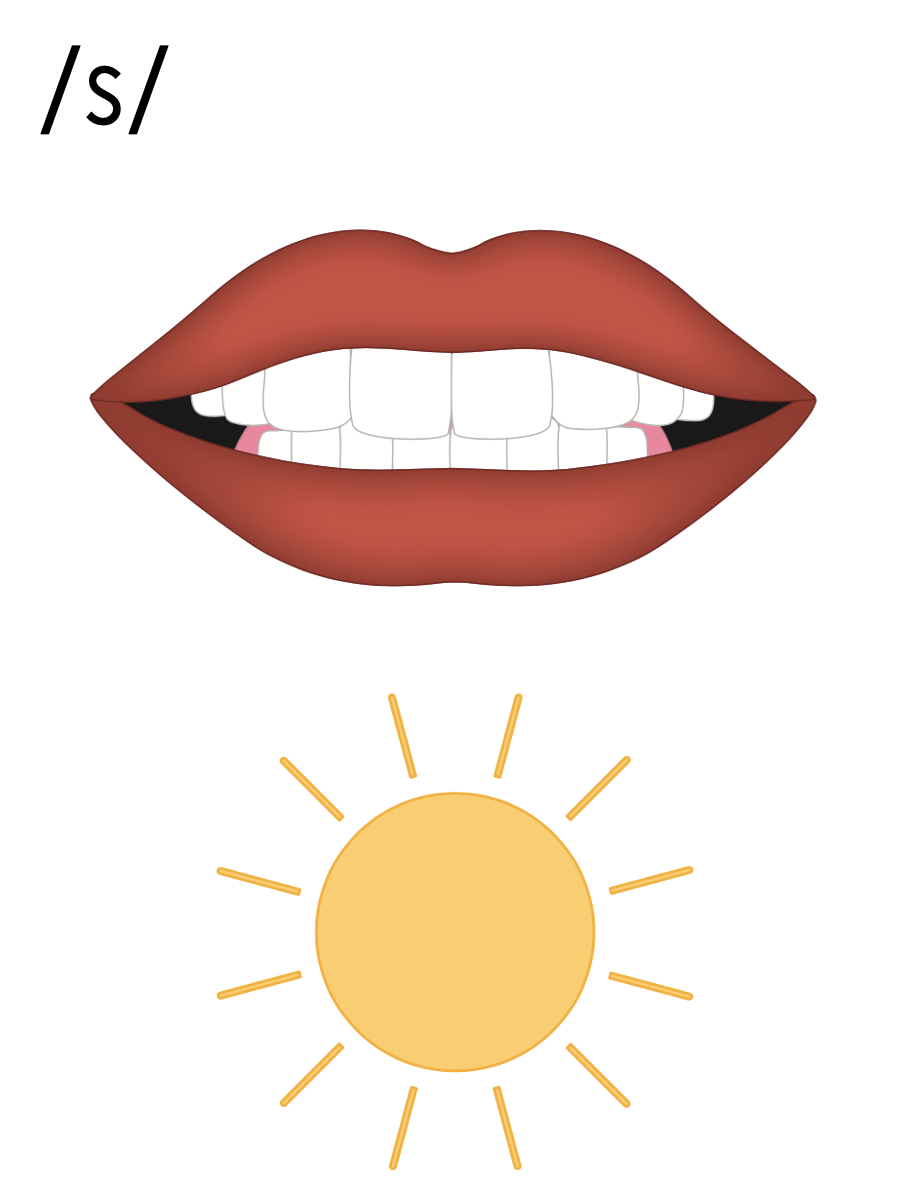 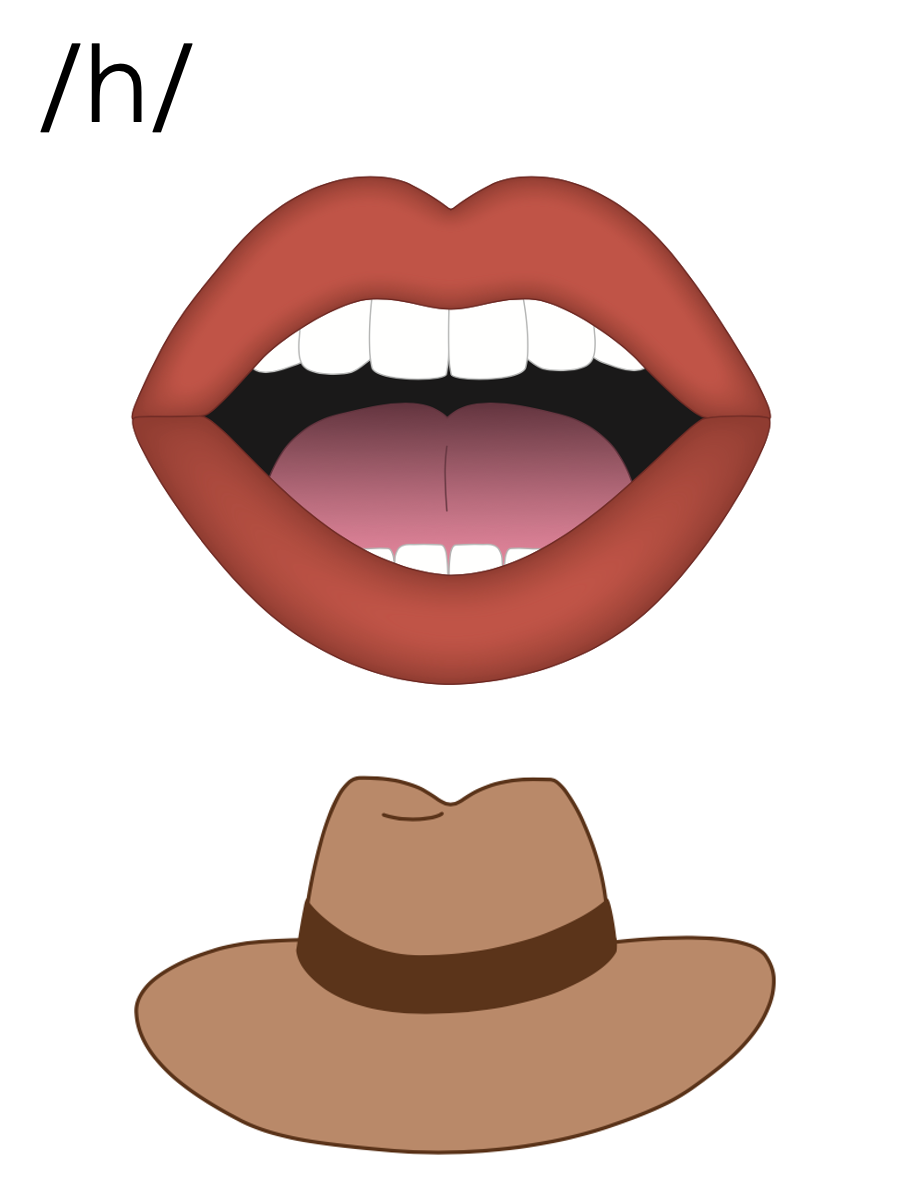 sh
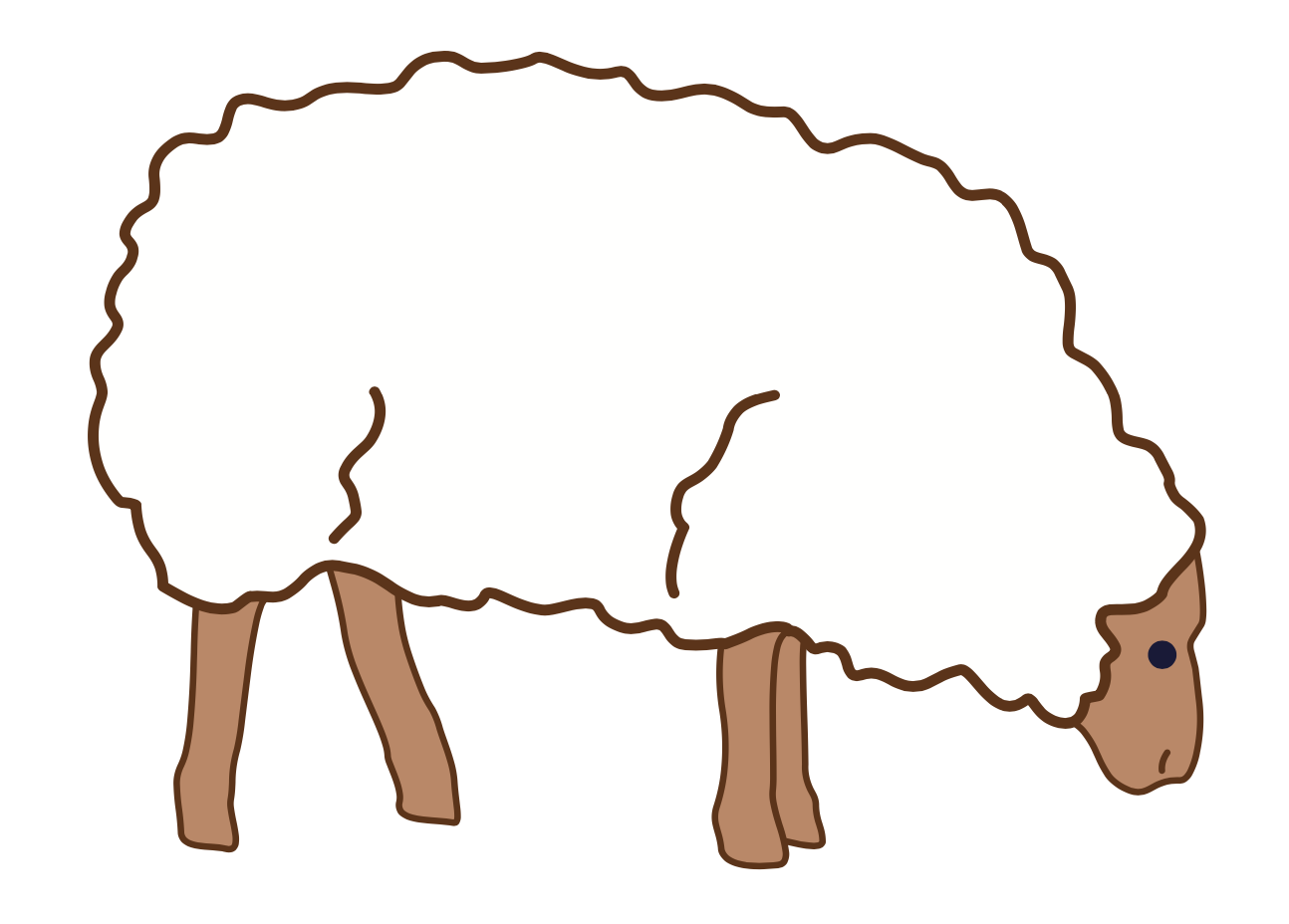 ship
shop
sh
fish
wish
sh
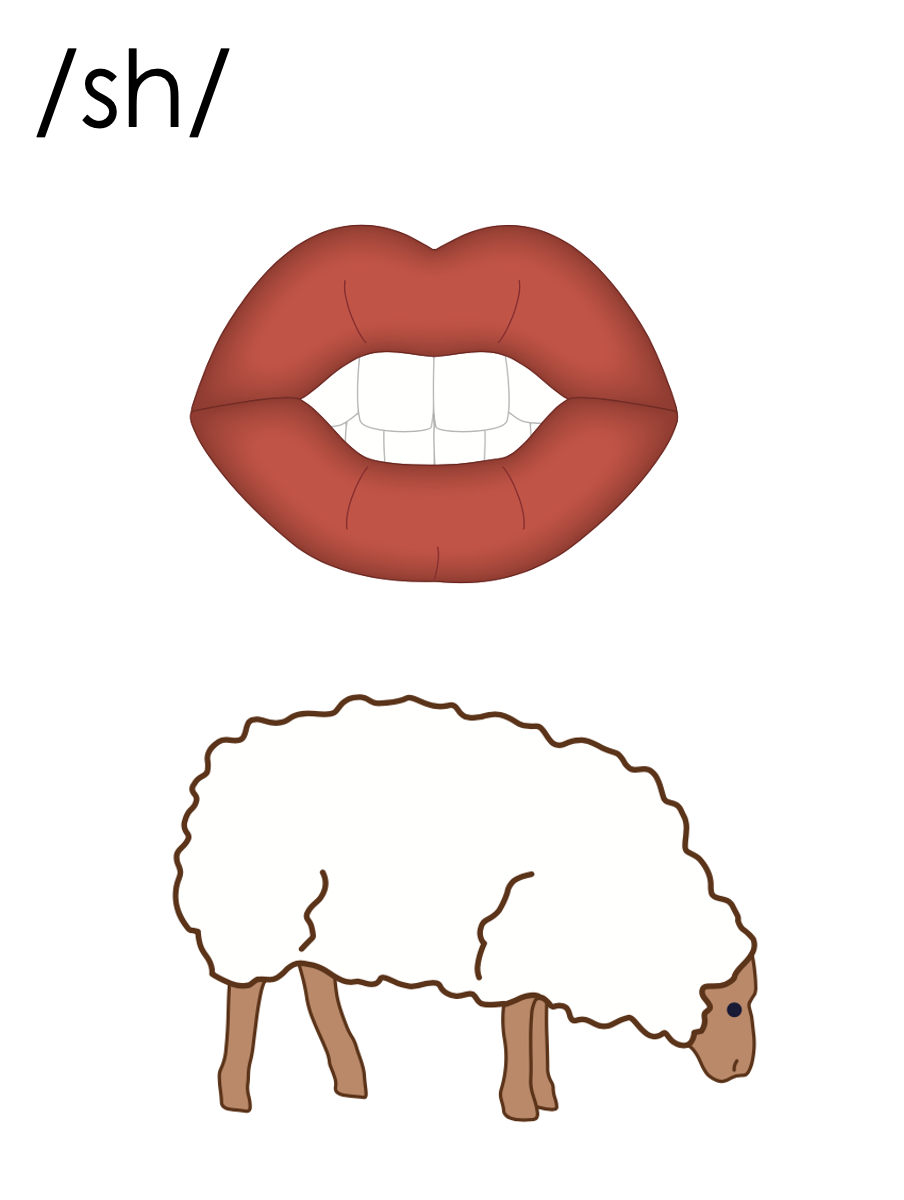 sh
[Speaker Notes: Handwriting paper for letter formation practice. Use as needed. 
See UFLI Foundations manual for more information about letter formation.]
shed
shop
shut
shell
shock
fish
dish
flash
crash
shelf
[Speaker Notes: See UFLI Foundations lesson plan Step 5 for words to spell.
Handwriting paper to model spelling.]
[Speaker Notes: See UFLI Foundations lesson plan Step 5 for words to spell.
Handwriting paper for guided spelling practice.]
Insert brief reinforcement activity and/or transition to next part of reading block.
Lesson 45
sh /sh/
New Concept Review
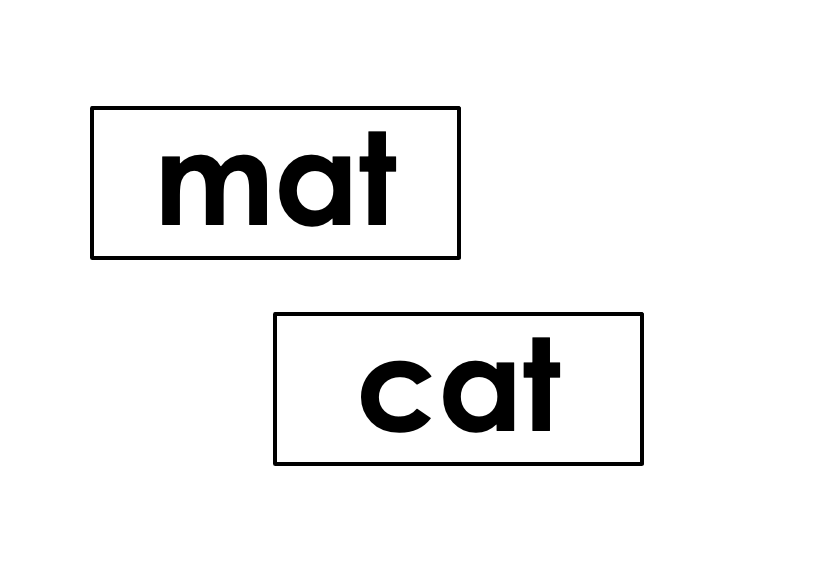 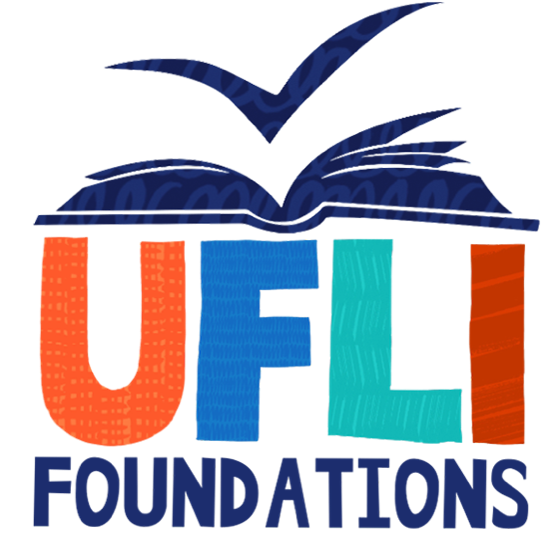 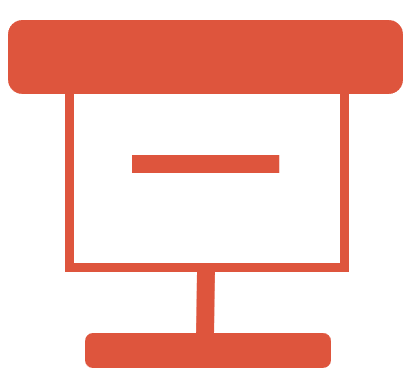 [Speaker Notes: See UFLI Foundations lesson plan Step 5 for recommended teacher language and activities to review the new concept.]
Consonant Digraph
When 2 consonants come together 
to make 1 sound.
ck
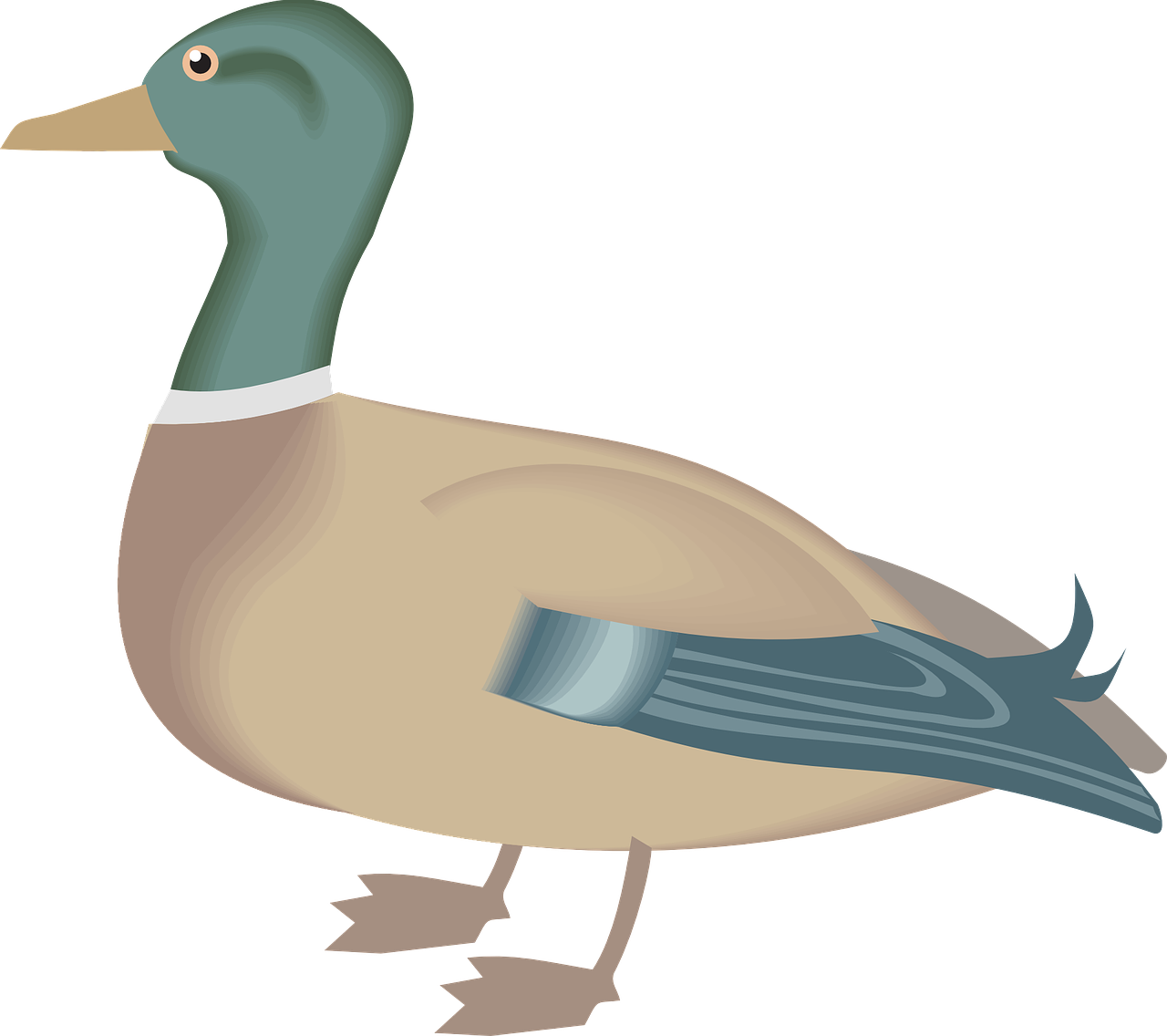 h
s
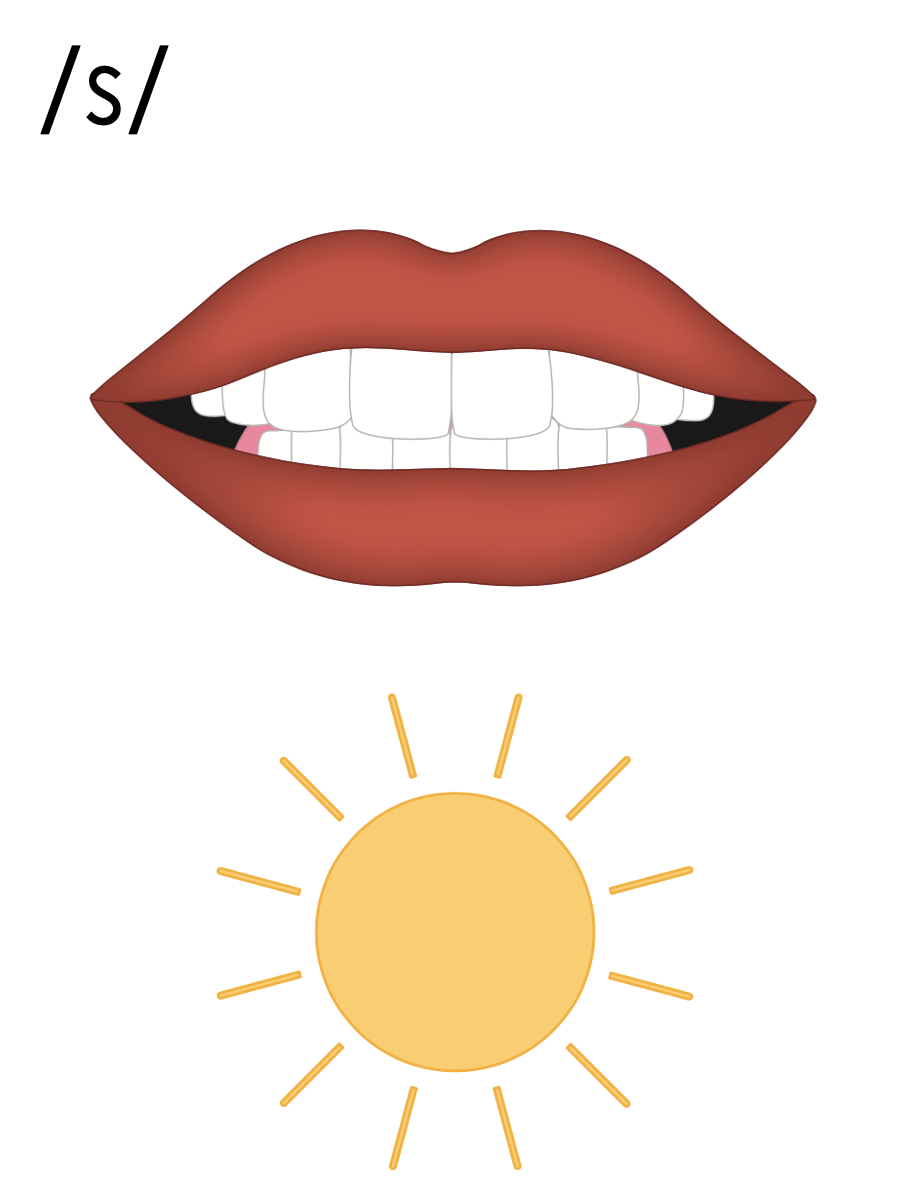 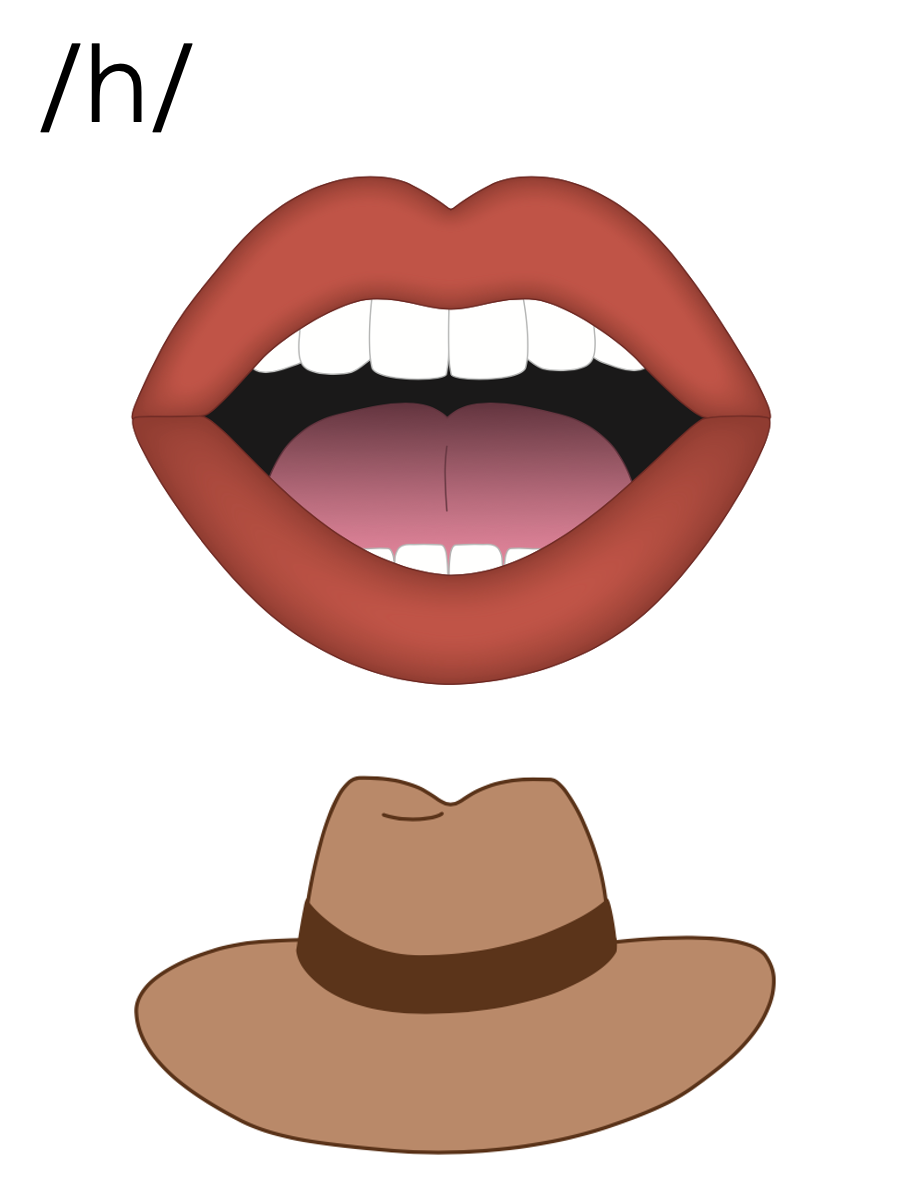 sh
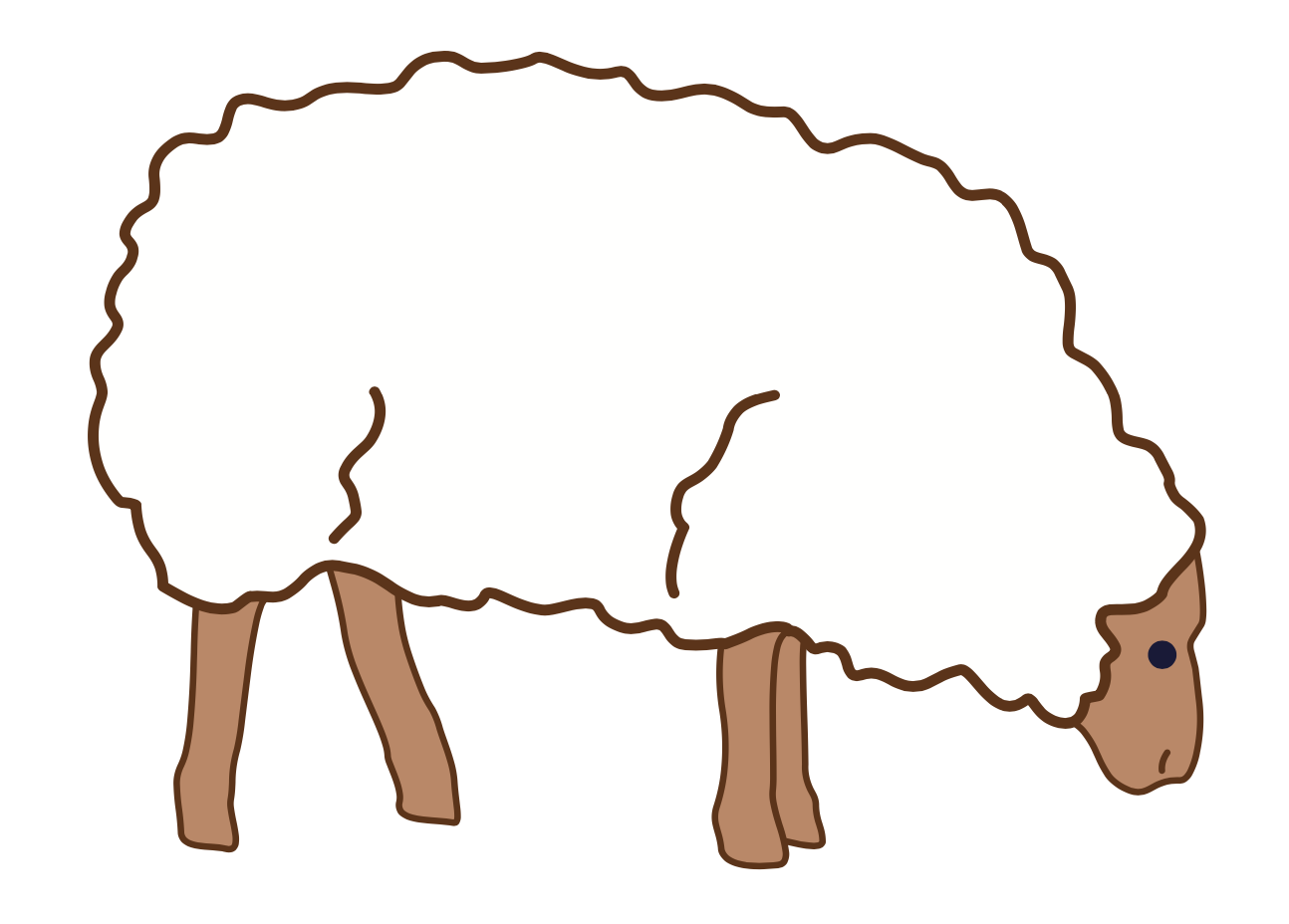 ship
shop
sh
fish
wish
sh
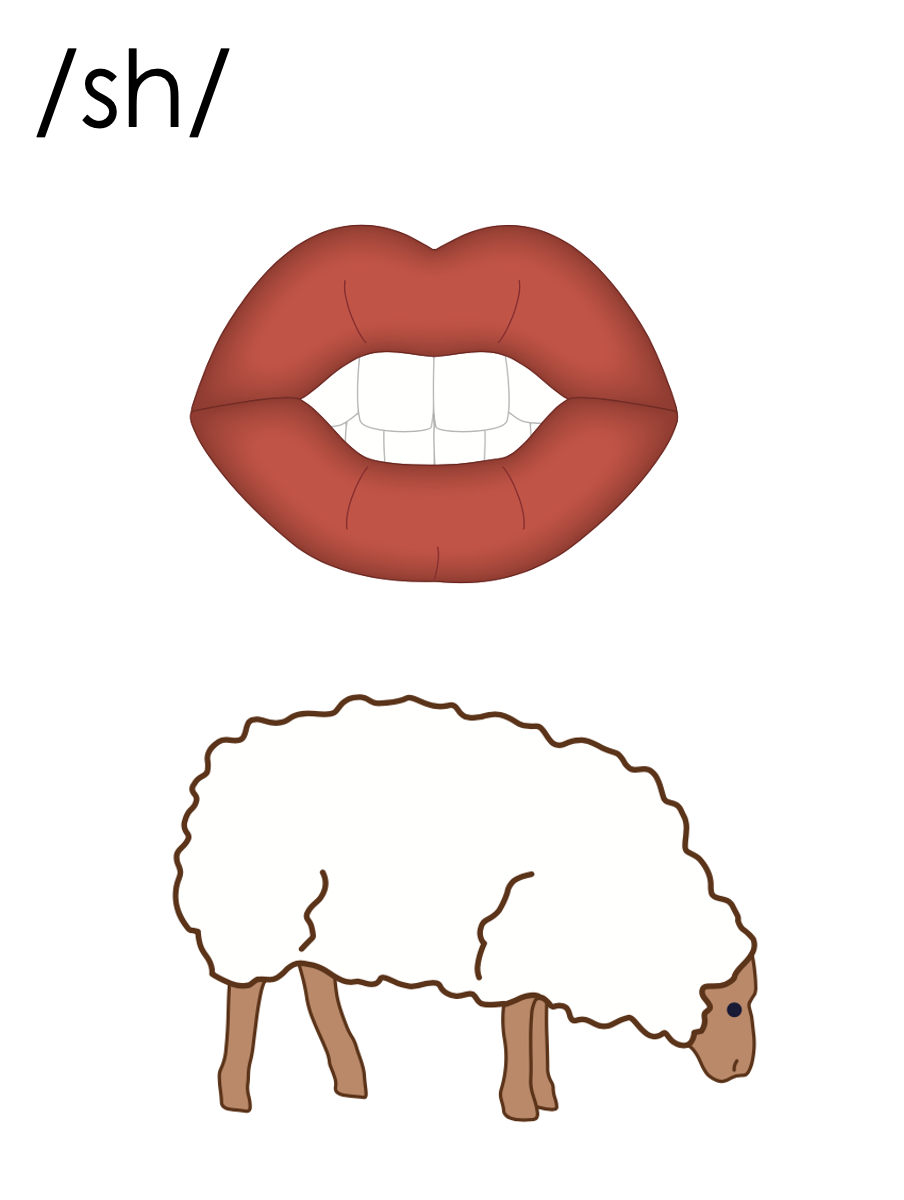 sh
shop
shut
wish
fresh
[Speaker Notes: See UFLI Foundations lesson plan Step 6 for word work activity. 
Visit ufliteracy.org to access the Word Work Mat apps.]
[Speaker Notes: See UFLI Foundations lesson plan Step 7 for irregular word activities.
The white rectangle under each word may be used in editing mode. Cover the heart and square icons then reveal them one at a time during instruction.]
[Speaker Notes: See UFLI Foundations manual for more information about reviewing irregular words.]
your
[Speaker Notes: Lesson 42+

Depending on dialect...
OU represents the /ū/ sound, or…
OUR represents the /or/ sound, or…
OUR represents the /er/ sound.


The white rectangle under the word may be used in editing mode. Cover the heart and square icons then reveal them one at a time during instruction.]
want
[Speaker Notes: Lessons 42-93
*Temporarily irregular

A represents the /ŏ/ sound. This is a low-frequency concept that has not been introduced yet. 
In some dialects, A represents the /ŭ/ sound. In this case, ‘want’ would be a permanently irregular word. 


The white rectangle under the word may be used in editing mode. Cover the heart and square icons then reveal them one at a time during instruction.]
go
[Speaker Notes: Lessons 43-65
*Temporarily irregular 

O /ō/ has not been introduced yet.

The white rectangle under the word may be used in editing mode. Cover the heart and square icons then reveal them one at a time during instruction.]
no
[Speaker Notes: Lessons 43-65
*Temporarily irregular 

O /ō/ has not been introduced yet. 

The white rectangle under the word may be used in editing mode. Cover the heart and square icons then reveal them one at a time during instruction.]
so
[Speaker Notes: Lessons 43-65
*Temporarily irregular 

O /ō/ has not been introduced yet. 

The white rectangle under the word may be used in editing mode. Cover the heart and square icons then reveal them one at a time during instruction.]
also
[Speaker Notes: Lessons 43+

A /or/ has not been introduced yet. 
O /ō/ has not been introduced yet. 

The white rectangle under the word may be used in editing mode. Cover the heart and square icons then reveal them one at a time during instruction.]
goes
[Speaker Notes: Lessons 44-65

O /ō/ has not been introduced yet. 
ES spells /z/. This is an irregular way to add the -ES ending to a word. 

The white rectangle under the word may be used in editing mode. Cover the heart and square icons then reveal them one at a time during instruction.]
says
[Speaker Notes: Lesson 44+

AY represents the /ĕ/ sound.
The final S represents the /z/ sound. This concept has already been introduced. 


The white rectangle under the word may be used in editing mode. Cover the heart and square icons then reveal them one at a time during instruction.]
[Speaker Notes: Handwriting paper for irregular word spelling practice. Use as needed. 
See UFLI Foundations manual for more information about reviewing irregular words.]
Teach
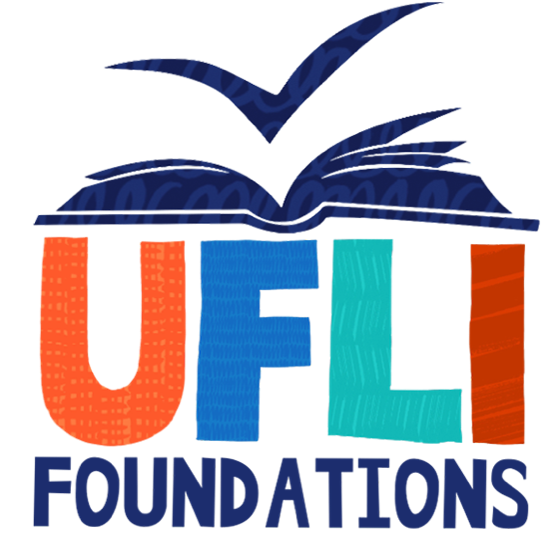 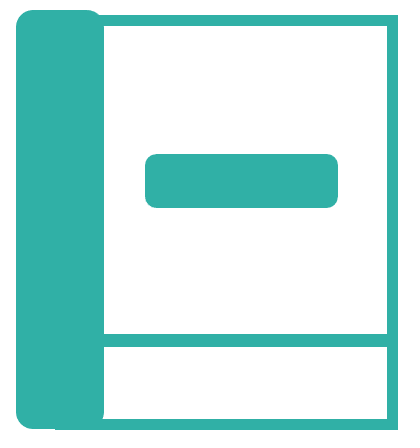 [Speaker Notes: The orange star indicates these are new irregular words that need to be introduced. 
See UFLI Foundations manual for more information about teaching irregular words.]
she
[Speaker Notes: Lessons 45-65
*Temporarily irregular 

E /ē/ has not been introduced yet.

The white rectangle under the word may be used in editing mode. Cover the heart and square icons then reveal them one at a time during instruction.]
we
[Speaker Notes: Lessons 45-65
*Temporarily irregular 

E /ē/ has not been introduced yet.

The white rectangle under the word may be used in editing mode. Cover the heart and square icons then reveal them one at a time during instruction.]
[Speaker Notes: Handwriting paper for irregular word spelling practice. Use as needed. 
See UFLI Foundations manual for more information about teaching irregular words.]
[Speaker Notes: See UFLI Foundations lesson plan Step 8 for connected text activities.]
She goes to the shop at ten.
Are we in a rush to get to the bash?
Jill says she wants to have fish sticks.
[Speaker Notes: See UFLI Foundations lesson plan Step 8 for sentences to write.]
[Speaker Notes: The UFLI Foundations decodable text is provided here. See UFLI Foundations decodable text guide for additional text options.]
The Ship
Look at the ship. 
Trish and Josh jump on the ship deck. 
Trish has a net to get fish.
Josh has a bag to get shells.
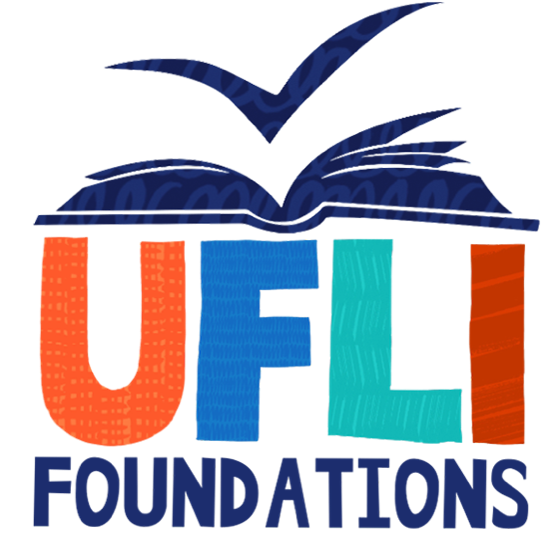 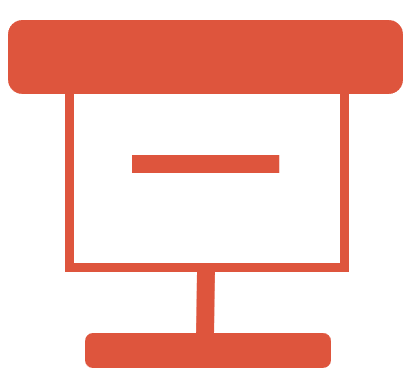 Trish jumps off the ship with the net. 
She swims to get fish. 
Josh jumps off the ship with his bag. 
He swims to get shells.
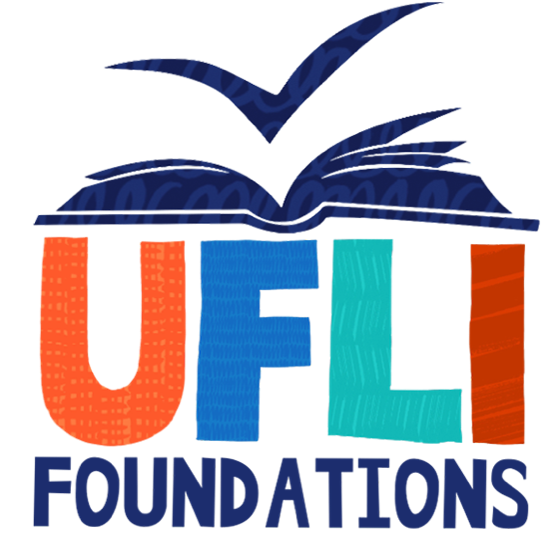 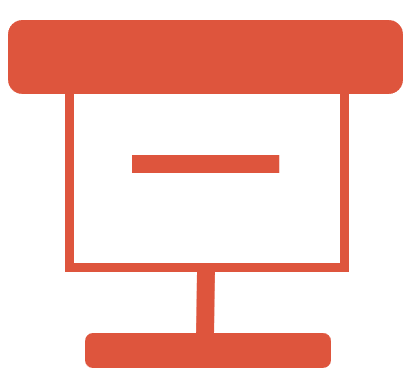 Trish and Josh get back on the ship. 
“Look at the fish in my net,” said Trish. 
“Look at the shells in my bag,” said Josh.
 We had fun on the ship.
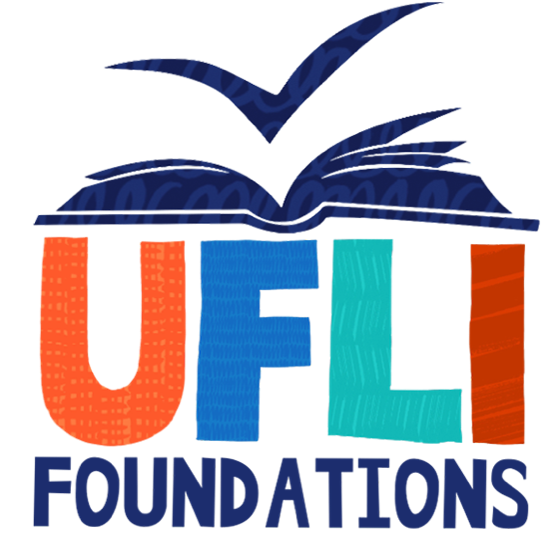 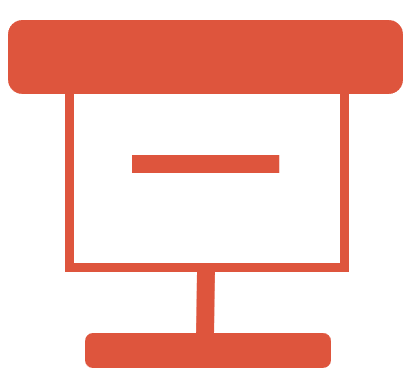 Insert brief reinforcement activity and/or transition to next part of reading block.